Κεφάλαιο 2ο
2.1 ΕΝΝΟΙΑ ΚΑΙ ΧΡΗΣΙΜΟΤΗΤΑ ΤΟΥ ΠΡΟΓΡΑΜΜΑΤΙΣΜΟΥ
ΕΝΝΟΙΑ ΚΑΙ ΧΡΗΣΙΜΟΤΗΤΑ ΤΟΥ ΠΡΟΓΡΑΜΜΑΤΙΣΜΟΥ
Ο προγραμματισμός είναι μια λειτουργία της ανθρώπινης ζωής, η οποία εμφανίζεται σε όλες τις φάσεις και σε όλους τους τομείς της.
Παράδειγμα:
    Στη φύση μπορούμε να παρατηρήσουμε την κοινωνία των μυρμηγκιών, τα οποία συλλέγουν σπόρους όλο το καλοκαίρι, για να αντιμετωπίσουν τις ανάγκες τους το χειμώνα. 
    Οι αγρότες της ελληνικής υπαίθρου μαζεύουν ξύλα το καλοκαίρι, για να εξασφαλίσουν θέρμανση το χειμώνα.
ΕΝΝΟΙΑ ΚΑΙ ΧΡΗΣΙΜΟΤΗΤΑ ΤΟΥ ΠΡΟΓΡΑΜΜΑΤΙΣΜΟΥ
Η έννοια του προγραμματισμού, γενικώς, σημαίνει ότι: σχεδιάζω σήμερα τι θα κάνω στο μέλλον για ένα συγκεκριμένο θέμα. Βέβαια, το «τι θα κάνω στο μέλλον» περιέχει πολλές διαστάσεις όπως: 

     • Ποιες ακριβώς ενέργειες θα κάνω. 
     • Με ποιο συγκεκριμένο τρόπο θα κάνω κάθε ενέργεια. 
     • Ποιοι θα κάνουν τι ακριβώς. 
     • Ποια μέσα θα χρησιμοποιηθούν και με ποιο τρόπο το κάθε ένα. 
      • Σε ποιο χρονικό ορίζοντα θα τα χρησιμοποιήσω όλα αυτά.
Ο προγραμματισμός στις επιχειρήσεις
Ο επιχειρηματικός προγραμματισμός είναι:
    μια επιτελική λειτουργία, η οποία έχει ορισμένους κανόνες εκτέλεσης.
   μια φιλοσοφία διοίκησης που καλό είναι να διακατέχει όλα τα επίπεδα της διοίκησης, από τα ανώτερα διοικητικά στελέχη μέχρι τα κατώτερα.
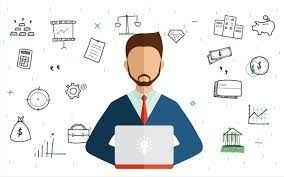 Ο προγραμματισμός στις επιχειρήσεις
Ο προγραμματισμός για τις επιχειρήσεις δεν είναι αυτοσκοπός. Οι επιχειρήσεις δεν είναι υποχρεωμένες να ασκούν τις δραστηριότητες του προγραμματισμού.
    Αν όμως οι επιχειρήσεις επιδιώκουν ανάπτυξη και επιβίωση στο σημερινό ανταγωνιστικό περιβάλλον, ο προγραμματισμός είναι ένα χρήσιμο εργαλείο.
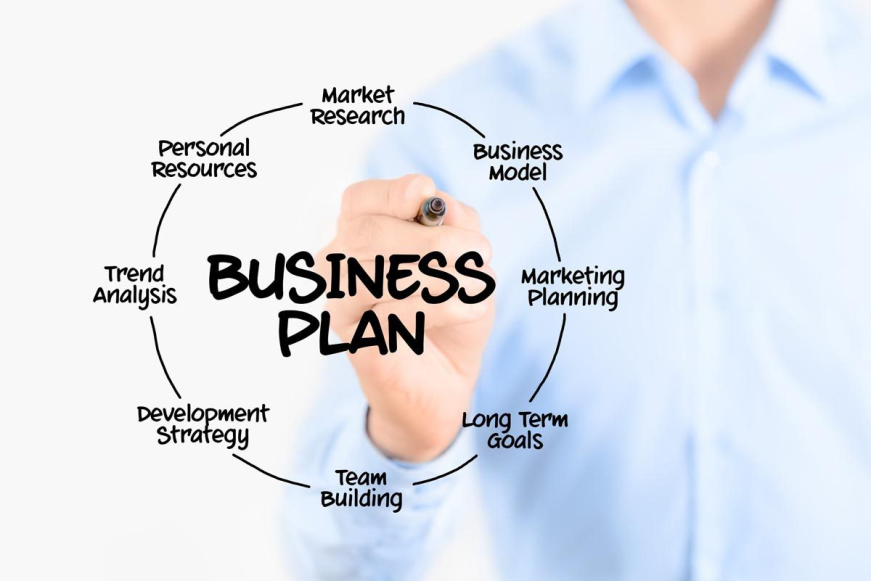 Ο προγραμματισμός στις επιχειρήσεις
Ο προγραμματισμός είναι μια διαδικασία η οποία ασκείται, εάν και μόνο εάν είναι προσανατολισμένος στο αποτέλεσμα. 

     Μια από τις χρησιμότητες του προγραμματισμού είναι η αντιμετώπιση των δυσμενών επιπτώσεων από πιθανές, μη προβλεπόμενες εξελίξεις.
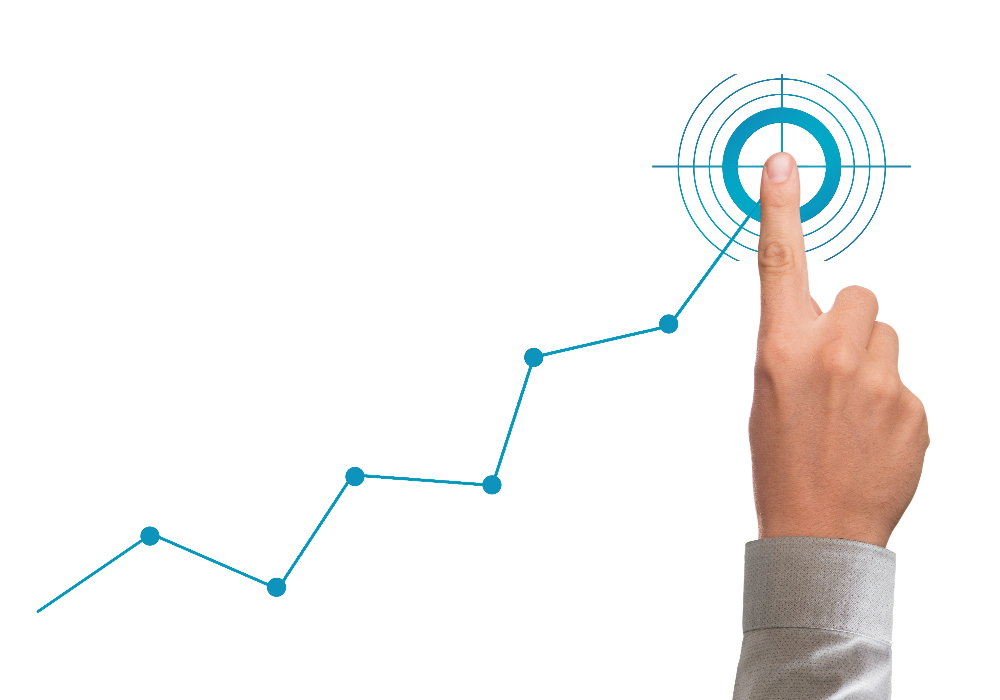 Ο προγραμματισμός στις επιχειρήσεις
Με την εφαρμογή του προγραμματισμού δε σημαίνει ότι θα αντιμετωπιστούν όλα τα προβλήματα, τα οποία, πιθανόν, η επιχείρηση αντιμετωπίζει· σημαίνει, όμως, ότι θα είναι καλύτερα προετοιμασμένη να τα αντιμετωπίσει.
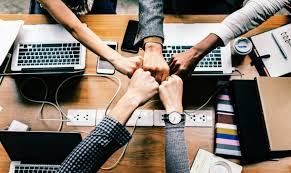 Κεφάλαιο 2ο
2.5 ΚΑΤΑΡΤΙΣΗ ΠΡΟΓΡΑΜΜΑΤΩΝ ΜΑΡΚΕΤΙΝΓΚ ΚΑΙ ΕΛΕΓΧΟΣ ΕΦΑΡΜΟΓΗΣ
ΚΑΤΑΡΤΙΣΗ ΠΡΟΓΡΑΜΜΑΤΩΝ ΜΑΡΚΕΤΙΝΓΚ ΚΑΙ ΕΛΕΓΧΟΣ ΕΦΑΡΜΟΓΗΣ
Ένα πρόγραμμα Μάρκετινγκ περιλαμβάνει:
 • Ανάλυση της αγοράς. 
• Πληροφορίες για τα τμήματα της αγοράς που παρουσιάζουν ενδιαφέρον για την επιχείρηση. 
• Τη στρατηγική του μίγματος Μάρκετινγκ. 
• Το χρονικό ορίζοντα υλοποίησής του, τους προϋπολογισμούς  
• Την έκθεση κερδών και ζημιών.
1) Ανάλυση της αγοράς
Γίνεται μία ανασκόπηση της υπάρχουσας κατάστασης στην αγορά και, πιο συγκεκριμένα, στον κλάδο στον οποίο ανήκει η επιχείρηση.

Οι πληροφορίες αυτές περιλαμβάνουν ποσοτικά στοιχεία αλλά, κυρίως, είναι ποιοτικές.

Ποσοτική πληροφορία είναι η εκτίμηση του μεγέθους της αγοράς. Δηλαδή, ποια είναι η κατανάλωση μιας συγκεκριμένης κατηγορίας προϊόντος σε όλη την αγορά.

Το μέγεθος της αγοράς μπορεί να μετρηθεί σε ποσότητα προϊόντος ή σε αξία.
παράδειγμα
Συνολική ετήσια κατανάλωση οδοντόκρεμας στην Ελλάδα είναι :
   2 εκατομμύρια σωληνάρια της συσκευασίας των 150 γραμμαρίων 
   10 εκατομμύρια σωληνάρια της συσκευασίας των 100 γραμμαρίων 
    6 εκατομμύρια σωληνάρια της συσκευασίας των 75 γραμμαρίων 
    5 εκατομμύρια σωληνάρια της συσκευασίας των 50 γραμμαρίων
Παράδειγμα/άσκηση
Ο όγκος αγοράς της οδοντόκρεμας κατανέμεται σε:
2 εκατομμύρια σωληνάρια των 150 γραμμαρίων αξίας 2,5 ευρώ το σωληνάριο.
10 εκατομμύρια σωληνάρια των 100 γραμμαρίων αξίας 2 ευρώ το σωληνάριο.
6 εκατομμύρια σωληνάρια των 75 γραμμαρίων αξίας 1,5 ευρώ το σωληνάριο.
5 εκατομμύρια σωληνάρια των 50 γραμμαρίων αξίας 1 ευρώ το σωληνάριο.
   
     Να βρεθεί το μέγεθος αγοράς ως προς την αξία της οδοντόκρεμας.
απάντηση
Ανάλυση της αγοράς
Άλλη χρήσιμη και ευρέως χρησιμοποιούμενη ποσοτική πληροφορία είναι το μερίδιο της αγοράς του προϊόντος μίας συγκεκριμένης επιχείρησης. Τα μερίδια αγοράς συνήθως εκφράζονται σε ποσοστά.
Παράδειγμα:
     η συνολική ετήσια κατανάλωση οδοντόκρεμας στην Ελλάδα είναι 2.000 τόνοι. Η Colgate το 2022 πέτυχε πωλήσεις 250 τόνων.
    Μερίδιο αγοράς=250/2000*100=12,5%
Ανάλυση της αγοράς
Ένας άλλος ποσοτικός δείκτης είναι η μέση ετήσια κατανάλωση. Η μέση ετήσια κατανάλωση υπολογίζεται, αν διαιρέσουμε το μέγεθος της αγοράς με το συνολικό πληθυσμό.

Παράδειγμα:
Συνολική ετήσια κατανάλωση σοκολάτας ΙΟΝ=65.000.000 τεμάχια
Πληθυσμός: 10.000.000

Μέση ετήσια κατανάλωση=65.000.000/ 10.000.000=6,5 τεμάχια/άτομο
Ανάλυση της αγοράς
Οι τάσεις της αγοράς είναι, επίσης, ένα βασικό στοιχείο που προσδιορίζει την πορεία της επιχείρησης. 
     Οι τάσεις της αγοράς μπορεί να είναι αυξητικές, δηλαδή το μέγεθος της αγοράς να αυξάνει συνεχώς και να υπάρχουν περιθώρια αύξησης των πωλήσεων ή και το αντίθετο.
Ανάλυση της αγοράς
Η συχνότητα χρήσης του προϊόντος είναι ο μέσος όρος αγορών του προϊόντος από αυτούς που το χρησιμοποιούν.
    Δηλαδή, κατά μέσο όρο, κάθε πότε αγοράζουν το προϊόν όλοι όσοι το χρησιμοποιούν. 
    
    Πχ: κάθε νοικοκυριό στην Ελλάδα που χρησιμοποιεί οδοντόκρεμα αγοράζει κατά μέσο όρο ένα σωληνάριο κάθε μήνα.
ποσοτικές πληροφορίες (σύνοψη)
εκτίμηση του μεγέθους της αγοράς, δηλαδή, ποια είναι η κατανάλωση μιας συγκεκριμένης κατηγορίας προϊόντος σε όλη την αγορά. Το μέγεθος της αγοράς μπορεί να μετρηθεί σε ποσότητα προϊόντος ή σε αξία. 
μερίδιο της αγοράς του προϊόντος μίας συγκεκριμένης επιχείρησης.
 μέση ετήσια κατανάλωση. Η μέση ετήσια κατανάλωση υπολογίζεται, αν διαιρέσουμε το μέγεθος της αγοράς με το συνολικό πληθυσμό.
2) Πληροφορίες για τα τμήματα της αγοράς
Πληροφορίες για τα τμήματα της αγοράς που παρουσιάζουν ενδιαφέρον για την επιχείρηση και επιλογή των τμημάτων στα οποία θα απευθυνθεί η επιχείρηση. 
       Η αναζήτηση και ο εντοπισμός διαφορετικών τμημάτων στην αγορά ενός προϊόντος είναι μία πρωτότυπη δημιουργική εργασία, η οποία βασίζεται σε στοιχεία έρευνας και ανάλυσης της αγοράς.
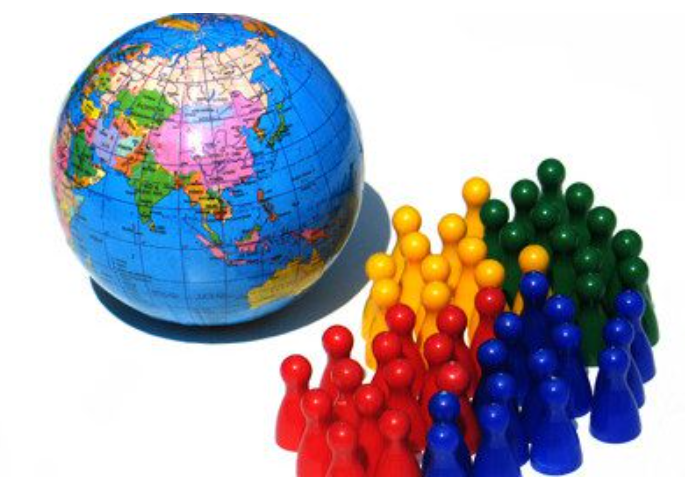 3) Η στρατηγική του μίγματος του Μάρκετινγκ
Σκοπός της επιχείρησης είναι να παράγει αυτό που θα πωληθεί και όχι να προσπαθεί να πωλήσει αυτό που παράγει.
Η στρατηγική του μίγματος Μάρκετινγκ είναι η κατάλληλη επιλογή των στοιχείων των τεσσάρων μεταβλητών, με την οποία η επιχείρηση θα απευθυνθεί στην αγορά που την ενδιαφέρει.
4) Ο χρονικός ορίζοντας υλοποίησης και οι προϋπολογισμοί
Ο χρονικός προσδιορισμός, δηλαδή το χρονοδιάγραμμα, είναι απαραίτητος, γιατί πρέπει να γνωρίζουμε εκ των προτέρων πότε θα αρχίσει και πότε θα τελειώσει μια συγκεκριμένη ενέργεια.
Ο προϋπολογισμός του κόστους όλων των απαραίτητων ενεργειών είναι αναγκαίος, διότι πρέπει να γνωρίζουμε από πριν το ποσό που θα πρέπει να διαθέσουμε και έτσι να φροντίσουμε να το εξασφαλίσουμε.
Τα ποσά που περιλαμβάνονται στους προϋπολογισμούς αυτούς δίνονται, φυσικά, κατ’ εκτίμηση.
Είναι φυσικό ότι τα ποσά αυτά υπόκεινται στον περιορισμό των οικονομικών δυνατοτήτων της επιχείρησης.
Τα χρονοδιαγράμματα καταρτίζονται με τέτοιο τρόπο, ώστε να αποφεύγεται η σπατάλη του χρόνου και να υπάρχει μια λογική συνέχεια όλων των δραστηριοτήτων.
Ο συνολικός προϋπολογισμός μπορεί να αναλυθεί και σε επιμέρους προϋπολογισμούς. Δηλαδή για προώθηση πωλήσεων, για έρευνα αγοράς κ.λπ.
5) Η έκθεση κερδών και ζημιών.
Η έκθεση κερδών και ζημιών (Profit and Loss Statement - PLS) είναι ένας αριθμητικός υπολογισμός των μεγεθών, τα οποία προσδιορίζουν την οικονομική κατάσταση της επιχείρησης. 
      Με την έκθεση κερδών και ζημιών υπολογίζουμε το καθαρό κέρδος του προϊόντος.
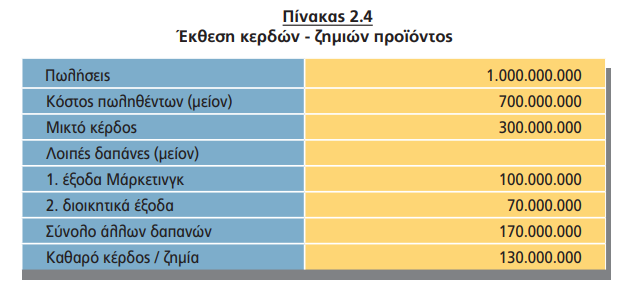 Άσκηση 17612
Ως  στέλεχος  Μάρκετινγκ στην  εταιρεία «Ψ»  πρέπει να καταρτίσετε την έκθεση κερδών και ζημιών της συγκεκριμένης επιχείρησης . Έχετε στην διάθεση σας τα παρακάτω στοιχεία:
Πωλήσεις : 500.000.000 €
Κόστος πωληθέντων : 350.000.000 €
Έξοδα Μάρκετινγκ : 50.000.000 €
Διοικητικά έξοδα: 35.000.000 €
α)  Να προσδιοριστεί το μικτό κέρδος της επιχείρησης καθώς και το σύνολο των δαπανών της. 
β)  i. Να καταρτίσετε την έκθεση κερδών – ζημιών του προϊόντος της επιχείρησης
     ii. Να υπολογίσετε το καθαρό κέρδος ή τη ζημία της επιχείρησης.
λύση
Άσκηση 16507
Είστε στέλεχος  Μάρκετινγκ στην εταιρεία «Ζ» και πρέπει να καταρτίσετε την έκθεση κερδών - ζημιών της συγκεκριμένης επιχείρησης. Έχετε στη διάθεση σας τα παρακάτω στοιχεία:
Πωλήσεις : 600.000.000 €
Μικτό κέρδος: 300.000.000 €
Διοικητικά έξοδα : 120.000.000 €
Σύνολο άλλων δαπανών180.000.000 €
i. Να προσδιορίσετε το κόστος πωληθέντων  της επιχείρησης καθώς και τα έξοδα Μάρκετινγκ.
                                                                                                                                         
ii. Να καταρτίσετε την έκθεση κερδών – ζημιών του προϊόντος της επιχείρησης και να υπολογίσετε το καθαρό κέρδος ή τη ζημία της επιχείρησης.
λύση